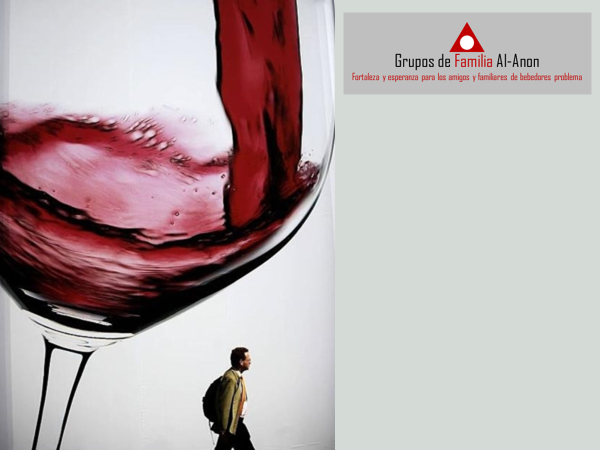 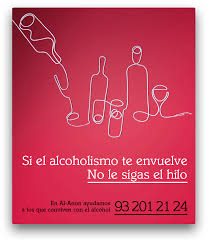 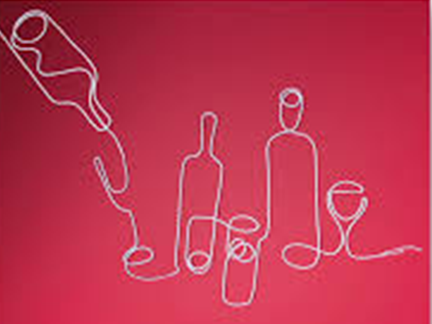 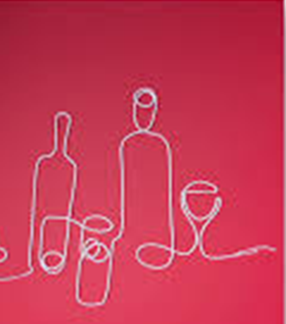 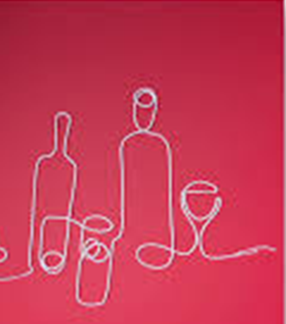 Grupos de familia Al-anon /alateen
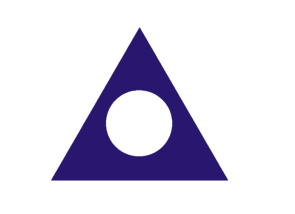 Oficina de Servicios Generales / BARCELONA
 Telf.: 93 201 21 24
.
e-mail: info@al-anonespana.org 
Web: www.al-anonespana.org
Bienvenidos a Al-Anon y Alateen:
Desde 1951 Al-Anon, 
que incluye a Alateen para los miembros más jóvenes, ha estado ofreciendo esperanza y ayuda a los amigos y familiares de bebedores problema.
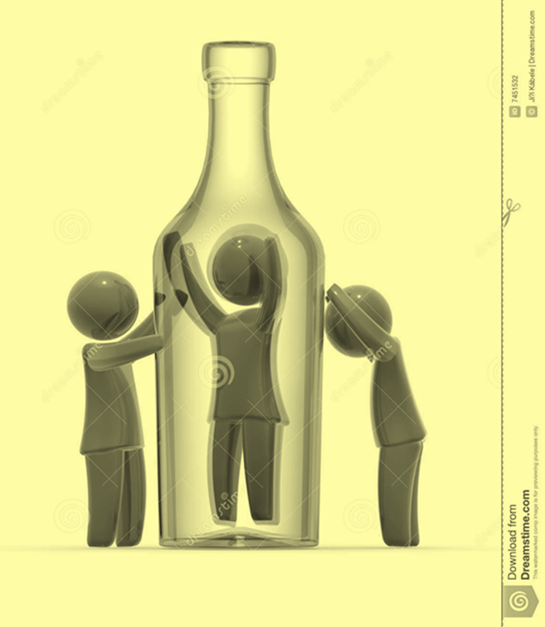 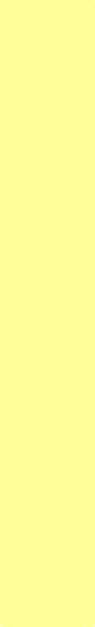 el alcoholismo como  enfermedad familiar
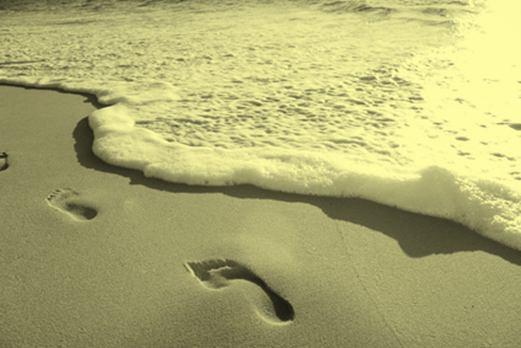 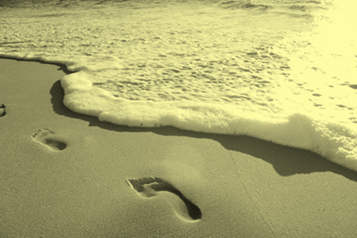 TODA PERSONA QUE ESTÉ EN CONTACTO CON EL ALCOHÓLICO SUFRE LOS EFECTOS DE ESTA ENFERMEDAD.
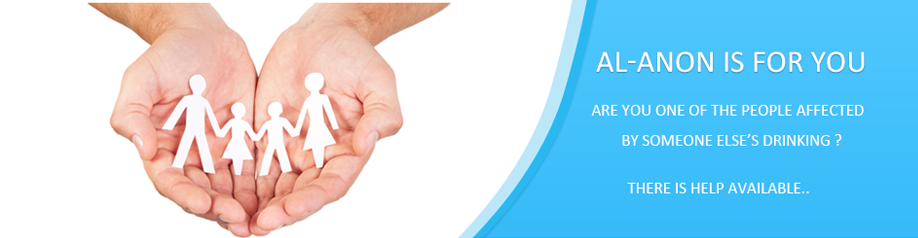 AFECTA A TODA LA FAMILIA
El alcoholismo afecta 
a toda la familia
Se estima que cada alcohólico 
afecta la vida de,  
por lo menos,  
cuatro personas.
Desafortunadamente, la única persona que puede hacer que el alcohólico deje de beber, es el mismo alcohólico.
¿haN oído hablar de al-anon/alateen?
Indudablemente conocen o han oído hablar de Alcohólicos Anónimos (AA) para ayudar a los alcohólicos a mantenerse sobrios.
¿Y de Al-Anon / Alateen?
¿Qué es al-anon / alateen?
Son grupos de familiares y amigos de alcohólicos unidos para resolver un problema común:

la enfermedad del alcoholismo.
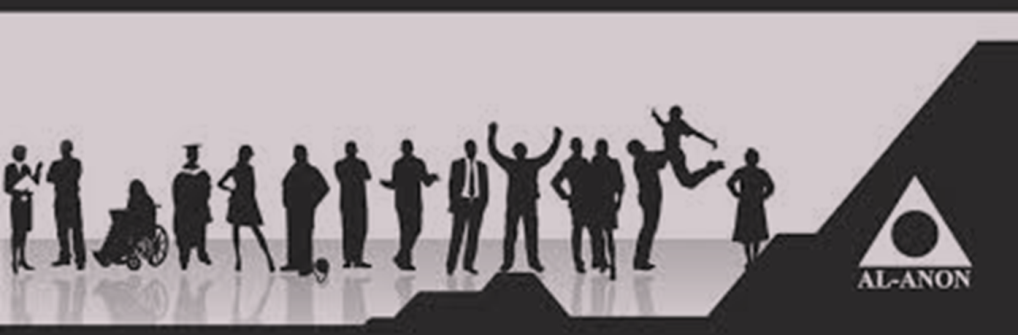 INICIOS…
Los Grupos de Familia Al-Anon se legalizaron en EEUU en 1951  
entre los familiares de Alcohólicos Anónimos (AA).
Y el primer grupo de Alateen se inició en 1957 para los hijos adolescentes de alcohólicos.
Hay cerca de 25.000 reuniones en 130 países
En la actualidad…
Desde 1963 hay Grupos de Familia Al-Anon en España
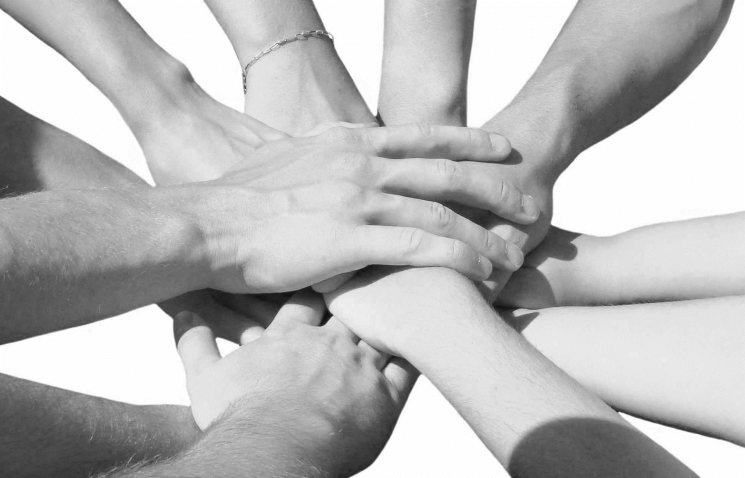 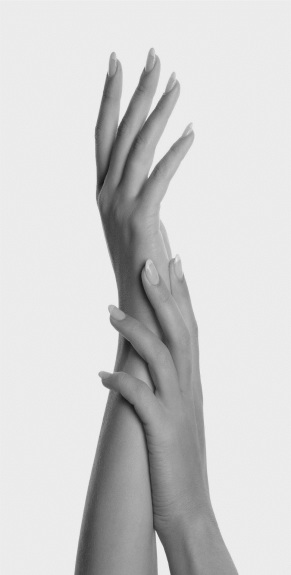 El 27 de noviembre de 1984 se legalizó a nivel nacional con el número 57.702 de registro como Asociación sin ánimo de lucro
En la actualidad hay cerca de 300 grupos en toda España
Cada año nuestra asociación es invitada por el Ministerio de Sanidad y Política Social a participar en el Congreso contra la Drogadicción que organiza la FAD 
(Fundación Ayuda contra la Drogadicción).
Cualquiera que considere que su vida ha sido afectada por la forma de beber de otra persona
¿Quién asiste a Al-non?
En Al-Anon y Alateen se pueden encontrar  soluciones que conducen a la serenidad. 

No importa: 
 cuál sea la relación con la persona alcohólica.
 si el alcohólico aún está bebiendo o no.
OBJETIVOS
El propósito de estos grupos, que se reúnen en todas las partes del mundo es:
ayudar a los miembros de la familia 
del alcohólico a comprender 
que el alcoholismo es 
una enfermedad
ajustar sus propias
actitudes en un intento para 
llevar una vida normal ellos mismos
¿Cómo lo hacen?
Con el fin de encontrar solución a un problema común
Programa de recuperación
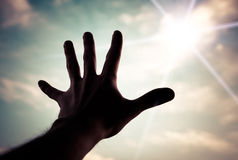 Se practica un programa de recuperación, adaptado al de los Alcohólicos Anónimos.
Y
NO SE CONTRAPONE:
a ninguna orientación religiosa
a ningún tipo de tratamiento
a otros ámbitos de la vida de los miembros
Un cambio de actitud puede ayudar a la recuperación personal.
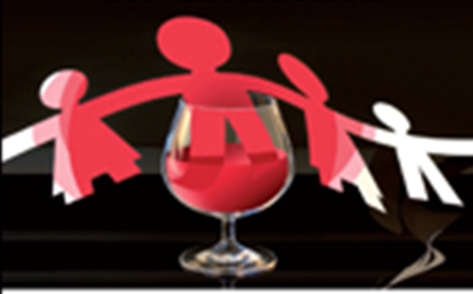 PRINCIPIOS
¿CÓMO LOS ALCOHÓLICOS AFECTAN A SUS FAMILIARES Y AMIGOS?
Los familiares y amigos 
también pueden enfermar.
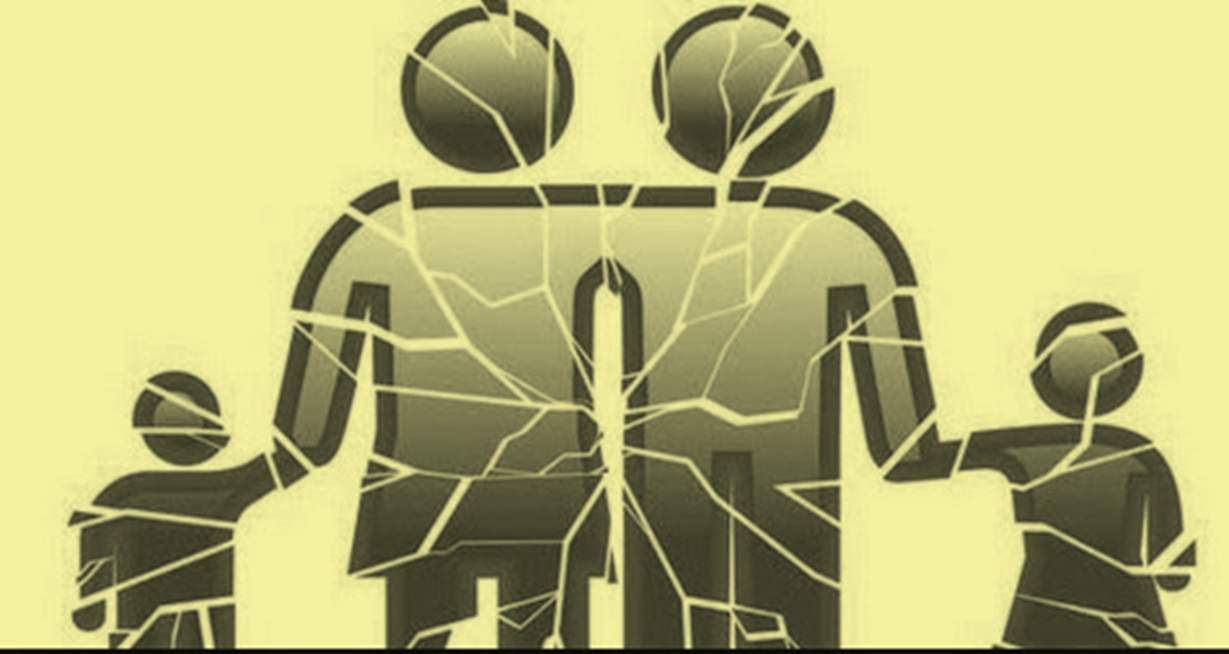 Los  más  afectados  son  los  que
están, en contacto más directo
con el alcohólico, y los que se 
preocupan más por él 
quedan literalmente 
atrapados por el 
comportamiento 
de éste.
REACCIONES…
Reaccionan ante el comportamiento del alcohólico. 

Se centran en ellos: lo que hacen, dónde están, cuánto beben. 

Tratan de controlarles la bebida.
 
Se sienten avergonzados y culpables, esto realmente le concierne al alcohólico. 

Se pueden convertir tan adictos al alcohólico, como el alcohólico al alcohol.
¿QUIÉNES SON LOS MIEMBROS DE AL-ANON Y ALATEEN?
Son aquellos que consideran que sus vidas han sido afectadas por la forma de beber de otra persona: 


 padres, hijos, esposos, parejas, hermanos, hermanas, otros familiares, amigos, patrones, empleados y compañeros de trabajo de los alcohólicos.
No importa cuál ha sido la experiencia personal, solo se comparte un mismo vínculo.
Muchos llegan a Al-Anon y Alateen:
desesperados,  incapaces de pensar en una posibilidad de cambio. 

Deseando que sus vidas fueran diferentes, pero nada de lo que habían hecho les había servido. 

Todos los que llegan a Al-Anon es porque quieren y necesitan ayuda.
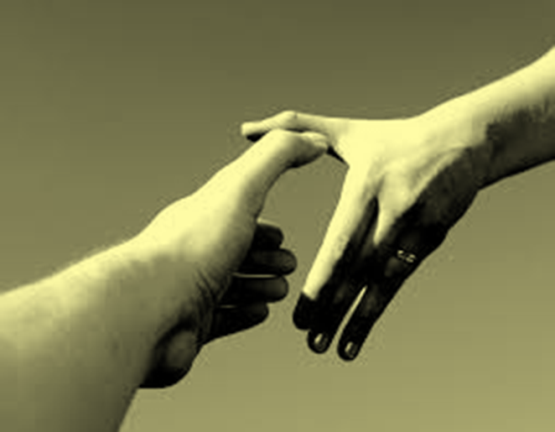 ¿CÓMO AYUDA AL-ANON?
COMPARTIR Y APRENDER
NO MÁS SOLEDAD
APOYO PERSONAL
¿POR QUÉ ES IMPORTANTE QUE los profesionales CONOZCAN al-anon y alateen?
Algunos profesionales de la salud actualmente piensan que Al-Anon puede ser un buen complemento ya que han observado que los pacientes mejoran considerablemente al asistir a las reuniones de Al-Anon.
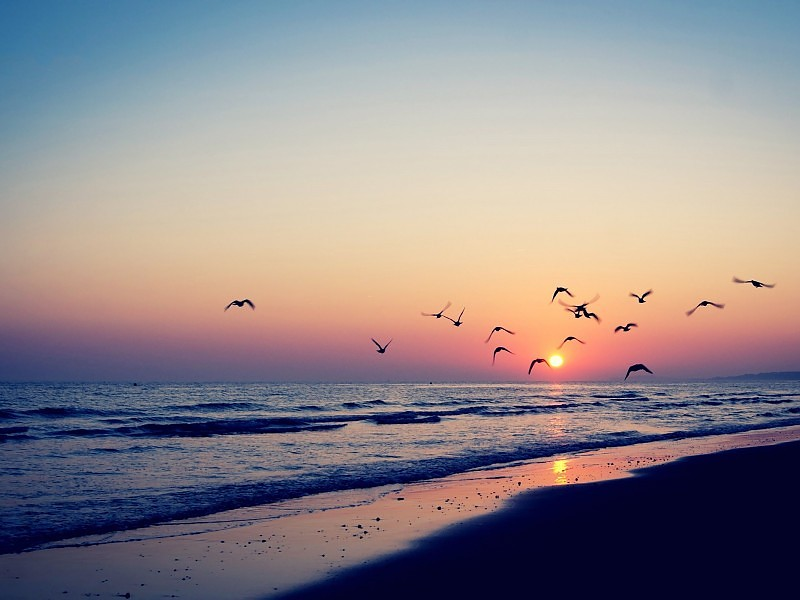 www.al-anonespana.org
Podrán encontrar información complementaria para conocer mejor lo que hace Al-Anon y Alateen visitando nuestra web. 

También podrán escuchar en primera persona las experiencias de familiares o de profesionales. 

Pueden concretar una entrevista o asistir a una reunión abierta informativa que se realizan periódicamente a nivel nacional.
¿CÓMO LOCALIZAR UNA REUNIÓN?Puede contactar con nosotros en:
GRUPOS DE FAMILIA AL-ANON / ALATEEN

Oficina de Servicios Generales / BARCELONA
 Telf.: 93 201 21 24

e-mail: info@al-anonespana.org 
web: www.al-anonespana.org
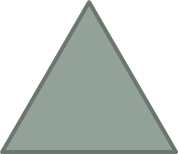 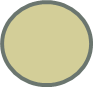 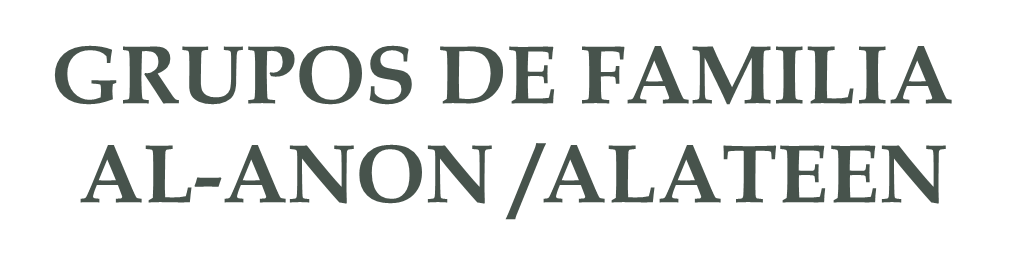